Effectief antwoord geven op examenvragen GESCHIEDENIS
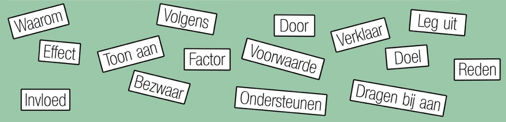 Stap 1: herken  de soort vraag De meest voorkomende examenvragen:- oorzakelijk verband-vragen (leg uit; verklaar; waarom) (20-30%)- argumentatie-vragen (beredeneer; laat zien; toon aan) (15-25%)- toepassingvragen (leg uit; laat zien; toon aan) (H: 20%,V: 10%)- volgorde-vragen (zet in de juiste volgorde) (5 – 10%)- kenmerkend aspectvragen (noem, leg uit) (H: 15%, V:10%)- historische vaardigheden-vragen (leg uit; geef aan) (10%) - combinatievragen (koppel aan; verbind) (0-5%)
STAPPENPLAN:
antwoord geven op een geschiedenisvraag
Stap 1: herken de vraag (is het een volgordevraag, een toepassingsvraag, een argumentatievraag, etc.
Stap 2: formuleer (in je hoofd)  wat er nu eigenlijk precies gevraagd wordt;
Stap 3: bedenk wat je moet doen om een goed antwoord te krijgen;
Stap 4: formuleer een goed (model-)antwoord. 


Voorbeeldvraag:
2p	3	De aflatenhandel aan het eind van de vijftiende en begin zestiende eeuw zorgde voor een 
		splitsing in de christelijke kerk. Leg dit uit.


Stap 1: Herken de vraag: het is een oorzakelijk verband-vraag, want je moet uitleggen waarom het één zorgde voor (de oorzaak was van) het ander.
Stap 2: Wat wordt er precies gevraagd? Je moet dus uitleggen wat aflatenhandel met de splitsing in het Christendom te maken heeft.
Stap 3: Wat moet je doen? Voor twee punten moet je uitleggen wat aflatenhandel is én iets noemen dat de aflatenhandel aan de splitsing koppelt.
Stap 4: Formuleer je antwoord: 
	Over de mogelijkheid om een aflaat te kopen, waardoor je in de hemel kon komen, was steeds meer kritiek, omdat hier niets over 
	in de Bijbel stond. Omdat de RK-kerk niets met deze kritiek deed, richtten protestanten (die kritiek hadden) hun eigen kerk op, waardoor er nu 
            twee christelijke kerken waren in West-Europa.
Een oorzakelijk verband-vraag
De Romeinen vervolgden aanhangers van andere godsdiensten dan de Romeinse religie meestal niet. 
		Maar christenen werden, tot het begin van de vierde eeuw, wel vervolgd.
4p	2	Verklaar dit verschil door aan te geven:
		- waardoor de verdraagzaamheid tegenover andersgelovigen het Romeinse imperialisme diende 
		en
		- waardoor de christelijke religie door het Romeins bestuur aanvankelijk wel als politiek gevaar werd gezien.


Stap 1: Herken de vraag? Het is een oorzakelijk verband-vraag, want er staat twee keer waardoor.
Stap 2: Wat wordt er precies gevraagd? Uitleggen waarom de Romeinen wel verdraagzaam waren tegenover andersgelovigen en niet
             tegenover christenen en wat dit te maken heeft met het bestuur.
Stap 3: Wat moet je doen? Om vier punten te krijgen, moet je twee keer een dubbel antwoord geven, waarin:
	1	je aangeeft waarom Romeinen verdraagzaam waren tegenover andersgelovigen
	2	en waarom dit gunstig was voor het Romeins imperialisme.
	EN
	3	je aangeeft waarom Romeinen niet verdraagzaam waren tegenover christenen
	4	en waarom de christelijke religie een gevaar was voor het Romeins bestuur
Stap 4: Formuleer een modelantwoord:
       Andersgelovigen in gebieden die de Romeinen veroverden, mochten van de Romeinen hun eigen goden aanbidden, waardoor deze
            mensen meer bereid waren om het Romeins bestuur te accepteren, waardoor het Romeins imperialisme dus soepel verliep.
            Christenen weigerden de Romeinse goden (en de Romeinse Keizer als een god) te aanbidden, waardoor zij als opstandig werden
            gezien en een gevaar vormden voor het Romeins bestuur.
Een argumentatie-vraag
Bron : De econoom H.W. Tydeman schrijft in 1820: 
“ Van nuttige producenten verlaagd tot alleen maar consumenten, worden zij, onschuldig en zonder dat zij er iets aan kunnen doen, een bezwaar en tot een verrot lid voor de maatschappij, die zij hielpen en deden bloeien. (…) De regering weet dat door de vrijheid, die zij aan de nijverheid geeft, het gebruik van machines meer algemeen gaat worden. Zij kent de voordelen daarvan, maar zij kent ook de directe nadelen van het afdanken van arbeiders.”
In deze tekst van H.W. Tydeman komt de opvatting dat ‘De industrialisatie de oorzaak is van de sociale kwestie’ naar voren.2p 	Toon dit aan door een argument (uit de bron) te noemen om die opvatting te ondersteunen.
Stap 1: Herken de vraag. Het is een argumentatievraag, want er staat “toon aan door een argument te noemen”.
Stap 2: Wat wordt er nu eigenlijk gevraagd? Een argument uit de bron, die de opvatting ondersteunt dat ‘industrialisatie leidt tot het
              vraagstuk van rijk en arm’. 
Stap 3: Wat moet je doen? Een citaat / stuk tekst / tekst in eigen woorden uit de bron halen en dit koppelen aan de uitspraak. 
              In dit geval moet je eerst aantonen dat de IR leidde tot grotere verschillen tussen rijk en arm en vervolgens wat dit te maken heeft 
              met de sociale kwestie.
Stap 4: Formuleer een goed (model-)antwoord. 
	Door de mechanisering (machines) in de industrie werden veel arbeiders slecht betaald.  Ze werden dus armer. Dit leidde tot de 
	discussie over de vraag (=sociale kwestie) wat er gedaan kon worden voor de arme arbeiders.
Een toepassingvraag
Bron: De verlichte filosoof Jean Jacques Rousseau schrijft in 1762 in zijn boek Emile, ou l’éducation (Emile, of de opvoeding)
	“ Tot nu toe heb ik geen onderscheid gemaakt tussen standen, rang en fortuin. En ik zal dit in het vervolg ook niet doen, omdat alle mensen gelijk zijn, tot welke 	stand zij ook behoren: de rijke heeft geen grotere maag dan de arme en hij verteert zijn voedsel niet beter; de meester heeft geen langere of sterkere armen dan 	zijn slaaf; een aanzienlijke is niet aanzienlijker dan een man uit het volk; kortom: omdat de natuurlijke behoeften overal hetzelfde zijn, moeten de middelen om erin 	te voorzien ook overal dezelfde zijn. Alleen de natuur geeft de mens onuitwisbare eigenschappen en de natuur maakt noch prinsen, noch rijken, noch grote heren.” 

	De opvattingen van Rousseau spelen een rol in de democratische revoluties van het einde van de achttiende eeuw.
3p 	Noem een opvatting van Rousseau uit de bron en een democratische revolutie uit het einde van de achttiende eeuw en leg met een voorbeeld uit,
	dat de opvatting van Rousseau in die revolutie een rol kan hebben gespeeld.
Stap 1: Herken de vraag: je moet een idee van Rousseau toepassen in wat je weet over de democratische revoluties. 
Stap 2: Wat wordt er nu eigenlijk gevraagd? Een stuk tekst uit de bron (=idee van Rousseau) koppelen aan iets uit een democratische revolutie.
Stap 3: Wat moet je doen?
		1 – herken het kenmerk van de verlichting in de bron (zie                  )
		2 – bedenk wat dit kenmerk te maken heeft met democratische revoluties
		3 – bedenk een concreet voorbeeld (uit één van de democratische revoluties) waar je dit verlichte idee terugziet.
Stap 4: Formuleer een goed (model-)antwoord.  
	In de bron zie je dat Rousseau wil dat alle mensen gelijk zijn, ongeacht hun stand (=1 punt). Die
            gedachte zie je terug in de Franse Revolutie (=1 punt) want daar werd met het afschaffen van de privileges voor adel
            en geestelijkheid een einde gemaakt aan de sociale ongelijkheid (= 1 punt).
Een kenmerkend aspectvraag
Bron:
	Bisschop Willibrordus (650-739) is een bekende missionaris uit de vroege Middeleeuwen. De Engelse monnik Alcuïnus schrijft
	omstreeks 790 over hem 
	“Toen dus de eerbiedwaardige man eens, zoals hij gewoon was, op missiereis was, kwam hij bij een plaats die Walichrum 
	(Walcheren) heet, waar nog een heiligdom van het oude bijgeloof stond. Toen de man Gods dit in zijn vurige ijver verbrijzelde voor 
	de ogen van de bewaker van het heiligdom, ontstak deze in hevige woede en sloeg met zijn zwaard op het hoofd van de priester van 
	Christus om het onrecht zijn god aangedaan te wreken. Maar omdat God zijn dienaar beschermde, liep hij geen enkel letsel op. Toen 
	zijn metgezellen dit zagen, kwamen zij aanrennen om het brute geweld van de goddeloze man met de dood te straffen. Maar de 
	schuldige werd door de vrome man Gods uit hun handen bevrijd en hij liet hem gaan.”
 
	Deze bron past bij een kenmerkend aspect van de vroege middeleeuwen.
2p 	Noem dit aspect en geef aan hoe dit uit de bron blijkt.
Stap 1: Herken de vraag: het is een kenmerkend aspectvraag, want daar wordt naar gevraagd.
Stap 2: Wat er nu eigenlijk precies gevraagd? Welk KA herken je en hoe zie je dit in de bron.
Stap 3: Wat moet je doen?
	1.	Zoek in de bron naar iets dat past bij een kenmerkend aspect → KA 9: de verspreiding van het christendom in geheel Europa.
	2.	Zoek het juiste citaat erbij → “Willibrordus is een bekende missionaris” OF “Toen .. de man .. op missiereis was …” 
Stap 4: Formuleer een goed (model-)antwoord. 
		Het KA is: de verspreiding van het christendom in Europa.
		Je ziet dit in de bron, want daar staat dat “Willibrordus is een bekende missionaris” was en een missionaris was iemand die
		het christendom verspreidt. 
		OF
		Je ziet in de inleiding van de bron dat Bonifatius op missiereis was en dat betekent dat hij mensen wilde bekeren tot het christendom.
Een volgorde-vraag (1)
Zet de volgende historische gebeurtenissen uit het historisch overzicht in de juiste chronologische volgorde:1 	Tijdens de godsdienstoorlogen in Engeland wordt de katholieke Mary Stuart in opdracht van haar nicht, 
	de protestantse koningin Elisabeth I, onthoofd.2 	Twee maanden na de wapenstilstand waarmee de Eerste Wereldoorlog eindigt, breekt in Berlijn de
	Spartakisten-opstand uit. Bij deze opstand wordt de radicale socialiste Rosa Luxemburg gedood.3	In de Verenigde Staten ontstaat een jacht op communistische spionnen die atoomgeheimen verraden
	zouden hebben. Het echtpaar Julius en Ethel Rosenberg wordt na een proces ter dood gebracht.4 	De Franse koningin Marie-Antoinette wordt op het Plein van de Revolutie in Parijs onthoofd, omdat de 
	democratische revolutie is geradicaliseerd.                                                                                                    5 	Tijdens de jaarlijkse paardenrennen van Epson springt de suffragette (strijdster voor vrouwenkiesrecht) 
	Emily Wilding Davison voor het paard van de koning. Zij wordt vertrapt door de paardenvoeten.6 	Verzetstrijdster Hanny Schaft wordt gefusilleerd door de Duitse bezetter.                                                     


Stap 1: Herken de vraag : het is een volgordevraag uit het historisch overzicht.
Stap 2: Wat wordt er nu eigenlijk precies gevraagd? Zes gebeurtenissen in de goede tijdsvolgorde zetten.
Stap 3: Wat moet je doen? Zoek in elke zin een kenmerkend woord uit een bepaalde tijdvak/eeuw en schrijf dit tijdvak/eeuw erachter; 
             bij twee dezelfde tijdvakken gebruik je je kennis en logica (hier: WO-I en WO-II) om de volgorde te bepalen.
Stap 4: Formuleer een goed (model-)antwoord. Dus bijvoorbeeld:  2 – 5 – 6 – etc.
Een volgorde-vraag (1 vervolg)
Zet de volgende historische gebeurtenissen in de juist volgorde:1 	Tijdens de godsdienstoorlogen in Engeland wordt de katholieke Mary Stuart in opdracht van haar nicht,   tijdvak 5  
	de protestantse koningi Elisabeth I, onthoofd.2 	Twee maanden na de wapenstilstand waarmee de Eerste Wereldoorlog eindigt, breekt in Berlijn de          tijdvak 9
	Spartakistenopstand uit. Bij deze opstand wordt de radicale socialiste Rosa Luxemburg gedood.3	In de Verenigde Staten ontstaat een jacht op communistische spionnen die atoomgeheimen verraden      tijdvak 10
	zouden hebben. Het echtpaar Julius en Ethel Rosenberg wordt na een proces ter dood gebracht.4 	De Franse koningin Marie-Antoinette wordt op het Plein van de Revolutie in Parijs onthoofd, omdat de     tijdvak 7 	democratische revolutie is geradicaliseerd.                                                                                                    5 	Tijdens de jaarlijkse paardenrennen van Epson springt de suffragette (strijdster voor vrouwenkiesrecht)    tijdvak 8
	Emily Wilding Davison voor het paard van de koning. Zij wordt vertrapt door de paardenvoeten.6 	Verzetstrijdster Hanny Schaft wordt gefusilleerd door de Duitse bezetter.                                                     Tijdvak 9



De juiste volgorde is: 1 – 4 – 5 – 2 – 6 - 3
Een volgorde-vraag (2)
Zet de volgende historische gebeurtenissen uit de HC – Koude Oorlog in de juiste volgorde:1	Sovjetleider Breznjev en de Amerikaanse president Carter ondertekenden een verdrag waarin zij overeenkwamen 
	het aantal atoomraketten te beperken.
De Amerikaanse minister van buitenlandse zaken Marshall kondigde aan dat de Verenigde Staten wilden investeren 
	in de wederopbouw van de Europese economie.
De leiders Kennedy en Chroesjtsjov besloten na afloop van de Cubacrisis om een directe telefoonverbinding tussen 
	het Witte Huis en het Kremlin in te stellen.
De Amerikaanse president Reagan riep zijn collega Gorbatsjov op om in verband met zijn hervormingsbeleid de Berlijnse 
	Muur neer te halen. 
Tijdens de conferentie van Potsdam beslisten de regeringsleiders Stalin, Churchill en Truman dat ter verzekering van de 
	vrede Duitsland in bezettingszones verdeeld werd.
6 	Sovjetleider Chroesjtsjov kondigde na de dood van Stalin aan, dat de Sovjet-Unie in haar buitenlands beleid een politiek 
	van vreedzame coëxistentie ging voeren.


Stap 1: Herken de vraag : het is een volgorde-vraag uit een historische context (HC: Koude Oorlog)
Stap 2: Wat wordt er nu eigenlijk precies gevraagd? Zes gebeurtenissen in de goede volgorde zetten.
Stap 3: Wat moet je doen? Zoek in elke zin iets kenmerkends voor een deel van de HC (iedere HC heeft drie delen!!!) en schrijf dit deel erachter; 
             bij twee dezelfde delen gebruik je je kennis en logica (hier: Chroesjtov bij 3 en bij 6) om de volgorde te bepalen.
Stap 4: Formuleer een goed (model-)antwoord. Dus bijvoorbeeld:  2 – 5 – 6 – etc.
Een volgorde-vraag (2 vervolg)
Zet de volgende historische gebeurtenissen uit de HC – Koude Oorlog in de juiste volgorde:1	Sovjetleider Breznjev en de Amerikaanse president Carter ondertekenden een verdrag waarin zij overeenkwamen  (3e periode)
	het aantal atoomraketten te beperken.
De Amerikaanse minister van buitenlandse zaken Marshall kondigde aan dat de Verenigde Staten wilden investeren  (1e periode)
	in de wederopbouw van de Europese economie.
De leiders Kennedy en Chroesjtsjov besloten na afloop van de Cubacrisis om een directe telefoonverbinding tussen (2e periode)
	het Witte Huis en het Kremlin in te stellen.
De Amerikaanse president Reagan riep zijn collega Gorbatsjov op om in verband met zijn hervormingsbeleid de Berlijnse (3e periode)
	Muur neer te halen. 
Tijdens de conferentie van Potsdam beslisten de regeringsleiders Stalin, Churchill en Truman dat ter verzekering van de  (1e periode)
	vrede Duitsland in bezettingszones verdeeld werd.
6 	Sovjetleider Chroesjtsjov kondigde na de dood van Stalin aan, dat de Sovjet-Unie in haar buitenlands beleid een politiek  (2e periode)
	van vreedzame co-existentie ging voeren.

		
	Om de juiste volgorde te bepalen, moet je met logica de gebeurtenissen uit dezelfde periode bepalen, DUS:
	- atoomraketten beperken is voor het neerhalen van de Muur, want toen was de KO ten einde.
	- Marshall was na Potsdam, want bij Potsdam was de WO-II net voorbij en bij Marshall al veel langer.
	- Cubacrisis was nadat Chroesjtsjov de vreedzame co-existentie voorstelde.
	
	DUS: de juiste volgorde is: 5 – 2 – 6 – 3 – 1 – 4
Een historische vaardigheden-vraag
De meeste vragen zullen gaan over de betrouwbaarheid, bruikbaarheid (dis-)continuïteit of representativiteit van een bron, zoals:

Gebruik bron 13 waarin Chroesjtsjov schrijft over de Cuba-crisis.
	Een conclusie: Het beeld dat Chroesjtsjov hier geeft van de Cubacrisis is eenzijdig. 
2p  Ondersteun de conclusie door uit te leggen waardoor de beschrijving van Chroesjtsjov eenzijdig is.
Stap 1: Herken de vraag: Het is een historische vaardighedenvraag, want er wordt gevraagd naar (on-)betrouwbaarheid / eenzijdigheid.
Stap 2: Wat wordt er nu eigenlijk precies gevraagd? Waarom is deze bron onbetrouwbaar?
Stap 3: Wat je moet doen?
	Beantwoord de drie criteriavragen over betrouwbaarheid:
	1. Was Chroesjtsjov aanwezig / getuige uit die tijd? → ja, want hij was de baas van de SU tijdens de crisis en hij wist er dus van alles van.
	2. Was Chroesjtsjov onpartijdig? → nee, want hij was de secretaris-generaal van de SU en dus partij in het conflict.
	3. Wilde Chroesjstjov de waarheid vertellen? → nee, want hij wilde juist laten zien dat hij op de juiste wijze had gehandeld tijdens de crisis.
	Bij twee/drie keer een “nee” op de vraag is er sprake van een onbetrouwbare  of eenzijdige bron;
bij twee of drie keer een “ja” is het een (redelijk) betrouwbare bron.
Stap 4: Formuleer een goed (model-)antwoord. De bron is niet erg betrouwbaar,w ant Chroesjtjov was als Secretaris-Generaal partijdig en wilde ook niet
             de waarheid vertellen, maar laten zien dat hij juist had gehandeld.
Een combinatievraag
Fragment 1: 	“Zeker, het betrof alleen op het land gestationeerde intercontinentale raketten en raketten in onderzeeërs. Strategische 
	bommenwerpers zouden pas bij latere besprekingen aan de orde komen. (...) Het nieuws over het akkoord verspreidde zich snel en 
	overal op de wereld slaakten de mensen een zucht van verlichting.”
Fragment 2:	“Namens mijn landgenoten, die ver weg aan de andere kant van de oceaan wonen, wil ik u vertellen dat ze er trots op zijn dat ze de 
	afgelopen achttien jaar uw geschiedenis hebben mogen delen. Het is uniek in de geschiedenis dat na achttien jaar belegering deze 
	stad nog zo vitaal, nog zo krachtig, en nog zo vol hoop en vastberadenheid is.”
Fragment 3:	“Tegen tien uur konden enige honderden demonstranten een viertal agenten van de afzetting van de Prinsengracht bij de Runstraat 
	voorbijkomen. Tegen de achterkant van het Waarheid-gebouw (Felix Meritis), daar waar de persen staan, werden explosieve stoffen 
	gesmeten. Vlammen laaiden op en luide knallen weerklonken. Maar de verdedigers van De Waarheid waren op hun post.”
Fragment 4:	Wij vragen jullie, Sovjetcommunisten, leidende vertegenwoordigers van de Communistische Partij van de Sovjet-Unie, om steun en 
	hulp met alle middelen die jullie ter beschikking staan. Alleen met jullie hulp kan de Socialistische Republiek Tsjechoslowakije 
	worden gered van het dreigende gevaar van een contrarevolutie.”
 
Fragment 1 tot en met 4 zijn reacties op de volgende vijf gebeurtenissen tijdens de Koude Oorlog:
A - het neerslaan van de Hongaarse Opstand;
B - de Cubaanse raketcrisis 
C - de toespraak van president Kennedy in Berlijn
D - de Praagse Lente
E - de ondertekening van SALT I.
3p 	22 	Bepaal voor elk tekstfragment welke gebeurtenis daarbij hoort.  
		Doe het zo: fragment … (cijfer invullen) hoort bij … (gebeurtenis noemen). Let op! Er blijft één gebeurtenis over.
Stap 1: Herken de vraag:  makkelijk, want er wordt duidelijk naar een combinatie gevraagd.
Stap 2: Wat wordt er nu eigenlijk precies gevraagd? Wat hoort bij wat?
Stap 3: Wat moet je doen? 
Zoek in ieder fragment naar specifieke informatie die iets zegt over de gebeurtenis;
Bedenk bij iedere gebeurtenis de kern waar het over gaat
Stap 4: Formuleer een goed (model-)antwoord: zie volgende dia.
Een combinatievraag (vervolg)
Fragment 1: 	“Zeker, het betrof alleen op het land gestationeerde intercontinentale raketten en raketten in onderzeeërs. Strategische 
	bommenwerpers zouden pas bij latere besprekingen aan de orde komen. (...) Het nieuws over het akkoord verspreidde zich snel en 
	overal op de wereld slaakten de mensen een zucht van verlichting.”
Fragment 2:	“Namens mijn landgenoten, die ver weg aan de andere kant van de oceaan wonen, wil ik u vertellen dat ze er trots op zijn dat ze de 
	afgelopen achttien jaar uw geschiedenis hebben mogen delen. Het is uniek in de geschiedenis dat na achttien jaar belegering deze stad 
	nog zo vitaal, nog zo krachtig, en nog zo vol hoop en vastberadenheid is.”
Fragment 3:	“Tegen tien uur konden enige honderden demonstranten een viertal agenten van de afzetting van de Prinsengracht bij de Runstraat 
	voorbijkomen. Tegen de achterkant van het Waarheid-gebouw (Felix Meritis), daar waar de persen staan, werden explosieve stoffen 
	gesmeten. Vlammen laaiden op en luide knallen weerklonken. Maar de verdedigers van De Waarheid waren op hun post.”
Fragment 4:	Wij vragen jullie, Sovjetcommunisten, leidende vertegenwoordigers van de Communistische Partij van de Sovjet-Unie, om steun en 
	hulp met alle middelen die jullie ter beschikking staan. Alleen met jullie hulp kan de Socialistische Republiek Tsjechoslowakije 
	worden gered van het dreigende gevaar van een contrarevolutie.”
 
Fragment 1 tot en met 4 zijn reacties op de volgende vijf gebeurtenissen tijdens de Koude Oorlog:
A - het neerslaan van de Hongaarse Opstand; WERELDWIJDE BOOSHEID OVER HET SU-OPTREDEN, OOK IN NEDERLAND, WAAR MENSEN NAAR HET
      GEBOUW VAN DE COMMUNISTEN (=FELIX MERITIS) GINGEN
B - de Cubaanse raketcrisis  ANGST VOOR EEN WERELDWIJDE ATOOMOORLOG
C - de toespraak van president Kennedy in Berlijn HET WESTEN IS BOOS OVER DE BOUW VAN DE MUUR IN BERLIJN
D - de Praagse Lente GAAT OVER HET ONDERDRUKKEN VAN EEN OPSTAND IN TSJECHO-SLOWAKIJE
E - de ondertekening van SALT I. SU EN VS ONDERHANDELEN OM HET AANTAL RAKETTEN TE VERMINDEREN
Het juiste antwoord:
A hoort bij fragment 3  -   C hoort bij fragment 2
D hoort bij fragment 4  -   E hoort bij fragment 1